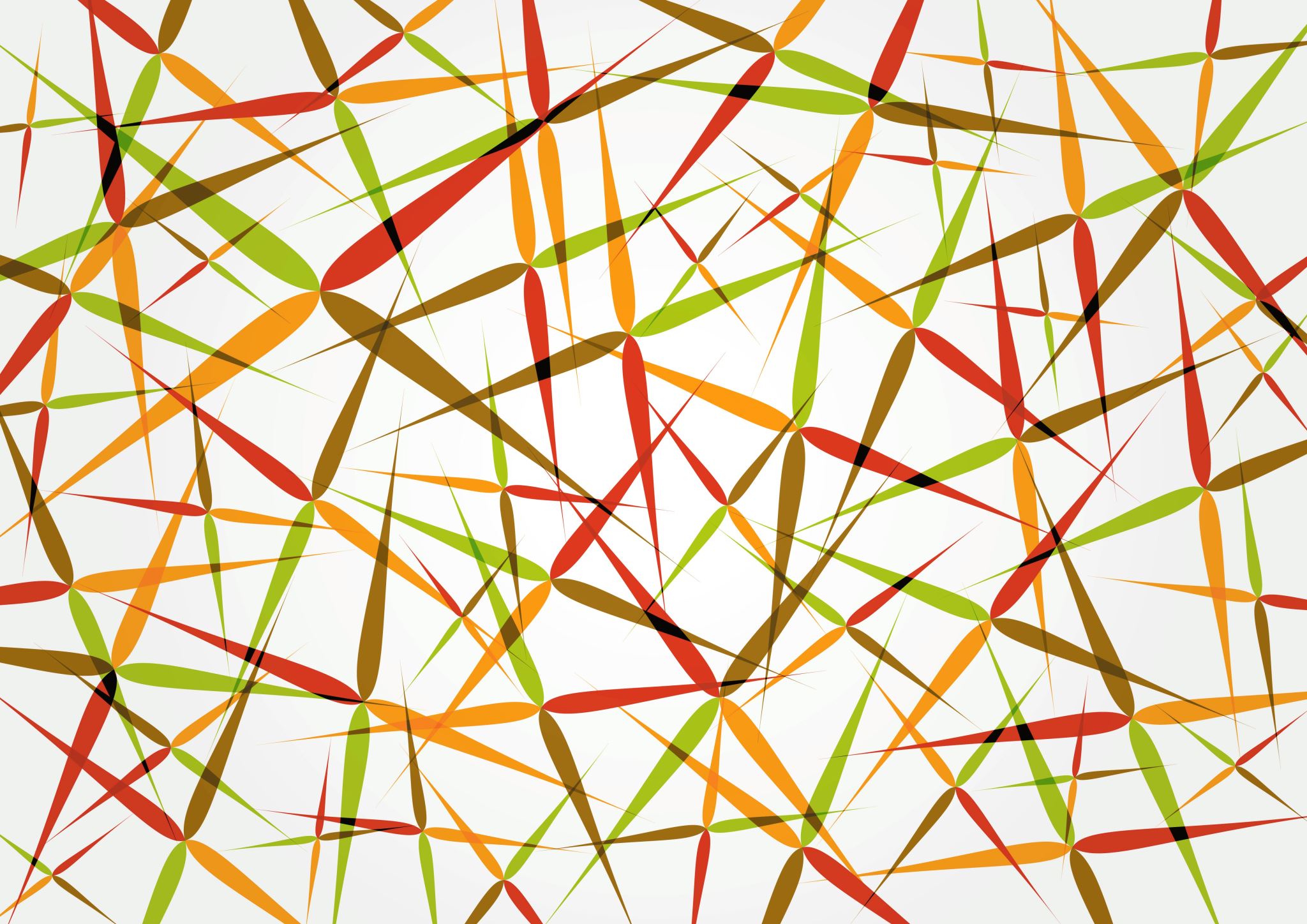 KwaliteitenUi Van korthagen
Les 1
Programma
Wat ga je vandaag leren?
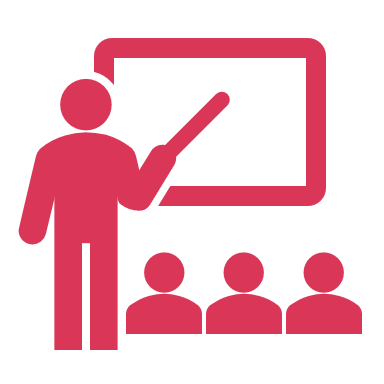 De student kan minimaal 3 aspecten herkennen van zijn of haar persoonlijkheid.
De student leert het Ui model van Korthagen kennen.
Les 1: Kernkwaliteiten/ Ui van korthagen
Les 2: Kwaliteiten, figuren met een missie  
Les 3: Kwaliteiten, succes met roddelmethode
Les 4: Kwaliteiten, ideale situatie
Les 5: Kwaliteiten, vanuit alle werkvormen verzameling van je kwaliteiten, cv opstellen met kwaliteiten

Planning periode 12: https://maken.wikiwijs.nl/176861/Periode_12_je_eigen_expressie#!page-6690460
Planning lessen Kwaliteiten
[Speaker Notes: Overige lessen worden nog ingevuld, afhankelijk van de wensen en behoeften van studenten. Verlengers gaan door, diploma kandidaten hoeven geen lessen meer te volgen. Zie planning in Wikwijs]
Theorie Boek: Werken vanuit je kern van Frits Evelein en Fred Korthagen
[Speaker Notes: Voorbeelden kernkwaliteiten:  samenwerken, zelfstandig, betrokken, creativiteit, nieuwsgierigheid, openheid, doorzettingsvermogen, zorgzaamheid, humor, doelgerichtheid, moed, rechtvaardig etc. Schrijf de verschillende kernkwaliteiten op in de chat.]
Je eigen kernkwaliteiten herkennen
Kies een situatie uit je werk, studie of privéleven die je als een succes hebt ervaren. Denk bijvoorbeeld aan iets waar je trots op bent. 

Schrijf op: 
Welke kernkwaliteiten heb je ingezet in die situatie? 
In wat voor andere situaties gebruik je die kernkwaliteit(en)  ook?
Wat levert jou dat op en wat levert het anderen in jouw omgeving op? 

Waar en wanneer zou je die kernkwaliteit(en) nog meer kunnen benutten?
Hoe zit het met jouw kern? Ui van Korthagen
[Speaker Notes: Aantekeningen en theorie over de verschillende lagen vind je terug in de map.]
Ga in gedachten terug naar een postitieve (werk/stage) ervaring. 
Schrijf op: 
In welke omgeving ben je (denk bijvoorbeeld aan de ruimte waarin je bent of de mensen met wie je samen bent)? Welke invloed heeft die omgeving op jouw ervaring?
Wat doe je concreet in deze situatie?
Laat dit iets zien van waarin jij vaardig bent?
Wat zijn belangrijke overtuigingen die je in die situatie hebt en die jou op dat moment leiden?
Hoe zie je je zelf vooral je eigen (professionele) rol in deze situatie?
Heb je een gevoel van ‘Yes, daar doe ik het voor!’ of wellicht op een andere manier een gevoel van inspiratie?

3. Je hebt alle zes vragen beantwoord die staan voor zes manieren van kijken naar jou in de situatie, zes perspectieven dus. Kijk eens of er afstemming is tussen deze zes perspectieven of dat zaken juist niet met elkaar sporen.
Opdracht: Verschillende aspecten in je persoonlijkheid herkennen.
[Speaker Notes: Studenten doen de opdracht eerst zelfstandig, daarna gaan ze in Break-out rooms of Wonder me uiteen in groepjes om elkaars antwoorden te bespreken.]
Wat neem je mee uit deze opdracht?
[Speaker Notes: Gezamenlijke nabespreking]
Afsluiting